SMOKING & DRUG ABUSE
By : 
Abdulaziz Alkorbi
Abdulaziz Alabdulkarim
Abdulaziz Alhoshan
Q1)
The addictive ingredient in tobacco is :

A- Nicotine
B- Tar
C- Smoke
D- unknown
Q2)
Fatimah smokes a pack of cigarettes a day and has just given birth. Which of the following is FALSE regarding the health of her newborn, Her baby will:
 
A- Generally have normal birth weight 
B- have an increased risk of sudden infant death syndrome
C- more likely develop chronic respiratory problems
D- be hospitalized more often and have poor overall health
Q3)
Which of the following is associated with smoking?

A-Chronic bronchitis
B-Tongue cancer
C-Lung cancer
D-All of the above
Q4)
Which of the following antismoking drugs are the most effective one:

A- Nicotine gum
B- Bupropion  SR 
C- Varenicline
D- Nicotine skin patch
Q5)
Which one of the following is a stimulant substance ? 

A- cocaine 
B-heroin
C-Xanax
D-valium
Q6)
Which one of the following is the oldest abused substance and most wildly used ?

A-cocaine 
B-heroin
C-alcohol 
D-methamphetamine
Objectives :
Epidemiology of smoking in Saudi Arabia
Risks of smoking (Morbidity and Mortality)
Effect of passive smoking on pregnancy, children, ….
How are you going to help the smoker to quit and how to overcome withdrawal symptoms
Role of PHC physician “smoking cessation clinic’
Update in pharmacological management, smoking cessation medication
Nicotine preparations, Varniciline, Bupropion, …….
Factors lead to substance abuse
Highlight on types of substance abuse
How to approach subjects with substance abuse
Definition of smoking :
Smoking is the action or habit of inhaling and exhaling the smoke of tobacco or a drug.
Epidemiology of smoking in Saudi Arabia :
A study was conducted on 10735 individuals aged 15 years or older (5253 men and 5482 women) which was performed between April and June 2013 to assess the status of tobacco consumption in the Kingdom of Saudi Arabia (KSA).

RESULTS :
   Overall prevalence : 12.2 % 
          MALES : 21.5 %
          FEMALES : 1.1 %
   Mean age of smoking initiation was 19.1 years 

   8.9 % of smokers started smoking before the age of 15 years.
Epidemiology of smoking in Saudi Arabia :
A study was conducted in September 2005 to asses the prevalence of smoking habits among male medical students at the College of Medicine, King Saud University .

RESULTS :
     13 %  active smokers
     5.3%  ex smokers
     38.2% passive smokers
  
The common reason given for the smoking behavior was the influence of friends (35.6%)
Objectives :
Epidemiology of smoking in Saudi Arabia
Risks of smoking (Morbidity and Mortality)
Effect of passive smoking on pregnancy, children, ….
How are you going to help the smoker to quit and how to overcome withdrawal symptoms
Role of PHC physician “smoking cessation clinic’
Update in pharmacological management, smoking cessation medication
Nicotine preparations, Varniciline, Bupropion, …….
Factors lead to substance abuse
Highlight on types of substance abuse
How to approach subjects with substance abuse
> 480,000 deaths each YEAR in the United States from Cigarette smoking
SMOKING
Alcohol use
>
Illegal drug use
HIV
Motor vehicle injuries
Firearm-related incidents
Parts of body affected by smoking
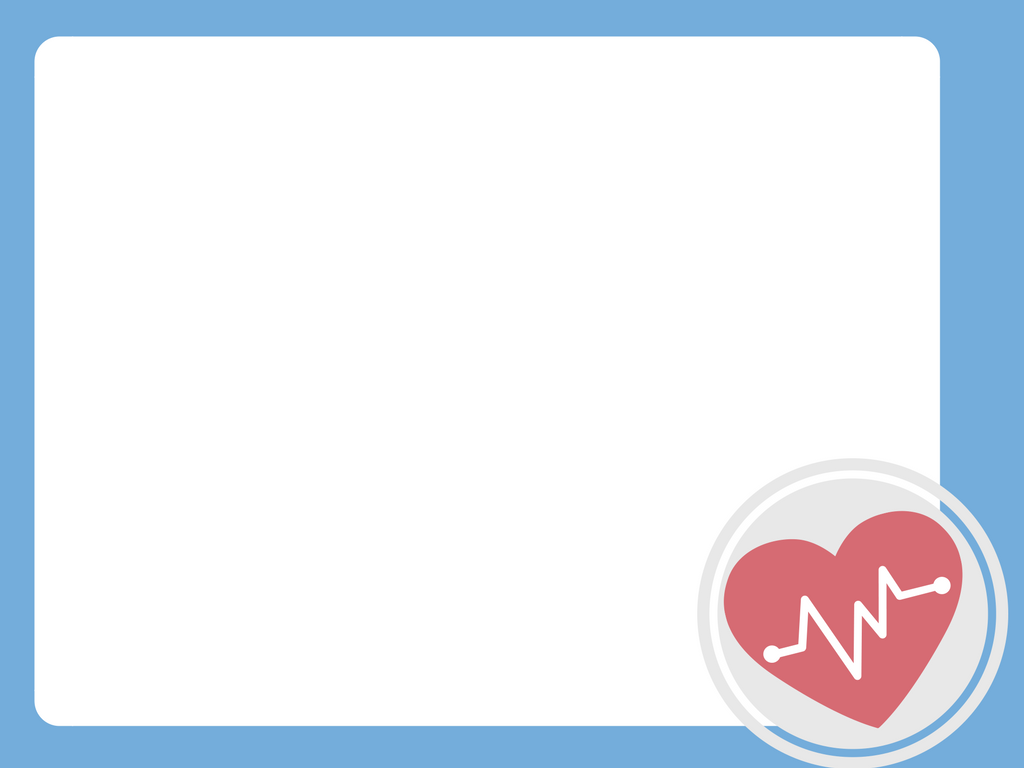 Smoking and Cardiovascular System

Smoking causes   stroke   
                                   CHD1

Smoking damages the blood vessels
the leading causes of death in the US.
Thicker > narrow > heart beat> blood pressure >> clots
1: coronary heart disease
[Speaker Notes: Which make them thicker > narrow > hb ^ > bp ^ >> clots]
Smoking and Respiratory System
Lung diseases caused by smoking include COPD, which includes emphysema and chronic bronchitis

For people with asthma , tobacco smoke can trigger the attack and make the attack worse.

Smokers are 12 to 13 times more likely 
to die from COPD than nonsmokers
[Speaker Notes: Smoking damages airways + alveoli]
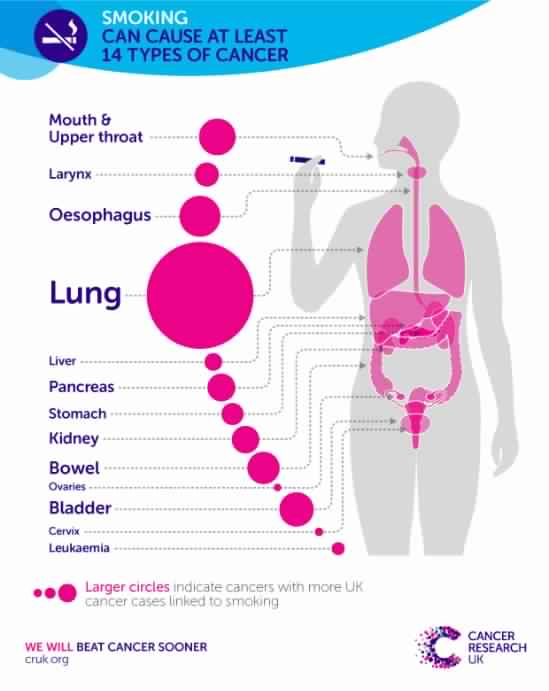 Smoking and Cancer
Smoking can cause cancer in different parts of the body :
[Speaker Notes: Oropharynx (includes parts of the throat, tongue, soft palate, and the tonsils)]
Smoking and diabetes
Smoking is a cause of type 2 diabetes mellitus.

Smokers are 20%-30% more likely to develop diabetes than non smokers.
Objectives :
Epidemiology of smoking in Saudi Arabia
Risks of smoking (Morbidity and Mortality)
Effect of passive smoking on pregnancy, children, ….
How are you going to help the smoker to quit and how to overcome withdrawal symptoms
Role of PHC physician “smoking cessation clinic’
Update in pharmacological management, smoking cessation medication
Nicotine preparations, Varniciline, Bupropion, …….
Factors lead to substance abuse
Highlight on types of substance abuse
How to approach subjects with substance abuse
Types of smoking
1- Active smoking:
 is the intentional inhalation of smoke using the methods of smoking such as: cigarettes and cigars.

2-Passive smoking (second-hand smoking):
 is the inhalation of smoke by persons other than the intended 'active' smoker.
Effect of passive smoking
Nonsmokers exposed to secondhand smoke

25% to 30% increased risk of heart disease.
20% to 30% increased risk of lung cancer.
In pregnancy :
Miscarriage

 Premature birth

 Lower birth weight than expected 

Sudden infant death syndrome 

congenital anomalies

Learning problems and attention-deficit/hyperactivity disorder
[Speaker Notes: Sudden Infant Death Syndrome (SIDS) is the sudden, unexplained, unexpected death of an infant in the first year of life. SIDS is the leading cause of death in otherwise healthy infants. Secondhand smoke increases the risk for SIDS.]
Objectives :
Epidemiology of smoking in Saudi Arabia
Risks of smoking (Morbidity and Mortality)
Effect of passive smoking on pregnancy, children, ….
How are you going to help the smoker to quit and how to overcome withdrawal symptoms
Role of PHC physician “smoking cessation clinic’
Update in pharmacological management, smoking cessation medication
Nicotine preparations, Varniciline, Bupropion, …….
Factors lead to substance abuse
Highlight on types of substance abuse
How to approach subjects with substance abuse
quitting smoking
There are many plans and strategies for helping people to quit smoking.

START
S = Set a quit date.
T = Tell family, friends, and co-workers that you plan to quit.
A = Anticipate and plan for the challenges you'll face while quitting.
R = Remove cigarettes and other tobacco products and triggers
 from your home, car, and work.
T = Talk to your doctor about getting help to quit.
Withdrawal symptoms and how over come them.
Objectives :
Epidemiology of smoking in Saudi Arabia
Risks of smoking (Morbidity and Mortality)
Effect of passive smoking on pregnancy, children, ….
How are you going to help the smoker to quit and how to overcome withdrawal symptoms
Role of PHC physician “smoking cessation clinic’
Update in pharmacological management, smoking cessation medication
Nicotine preparations, Varniciline, Bupropion, …….
Factors lead to substance abuse
Highlight on types of substance abuse
How to approach subjects with substance abuse
Health professionals are essential in promoting tobacco-free lifestyles by Counseling the smokers 
70% of all tobacco users admit they would like to quit 
Less than 10% of are successful.
Five A’s Counseling Strategy:
Ask: Have you ever been a smoker? 
Advise: quitting smoking is very important for you because can cause cardiovascular and respiratory disease
Assess: Are you willing to quit smoking now? What keeps you from quitting? 
Assist: provide support to the patient to quit
Arrange: follow up contact in person or by telephone
Objectives :
Epidemiology of smoking in Saudi Arabia
Risks of smoking (Morbidity and Mortality)
Effect of passive smoking on pregnancy, children, ….
How are you going to help the smoker to quit and how to overcome withdrawal symptoms
Role of PHC physician “smoking cessation clinic’
Update in pharmacological management, smoking cessation medication
Nicotine preparations, Varniciline, Bupropion, …….
Factors lead to substance abuse
Highlight on types of substance abuse
How to approach subjects with substance abuse
Before choosing a pharmacologic tool physician should consider “Possible side effects and Contraindications”.
Three drugs are currently used as first line pharmacotherapy for smoking cessation, nicotine replacement therapy, bupropion and varenicline
Pharmacological
Nicotine replacement therapy: rates of quitting (17.6%)
nicotine patch
nicotine gum
nicotine nasal spray
nicotine inhaler
Bupropion : rates of quitting (19.1%)
Varenicline: rates of quitting (27.6%)
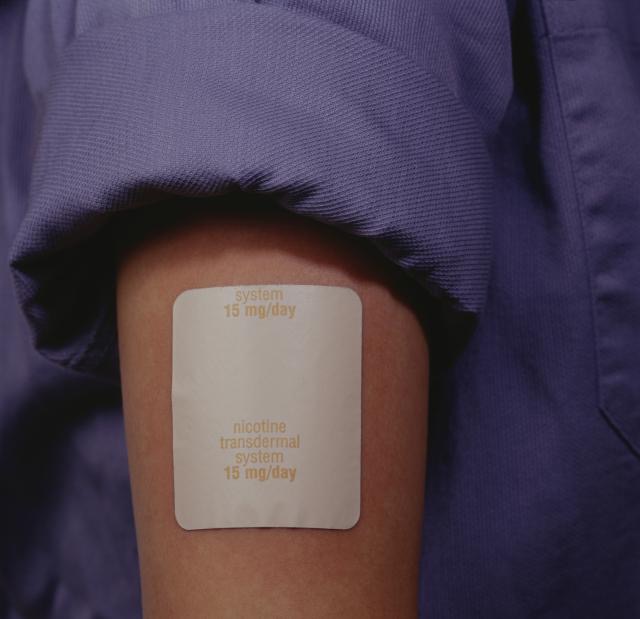 Nicotine skin patch:
For how long?
8-12 weeks or longer if necessary.
Possible side effects?
local skin reaction, disturbed sleep
Contraindications?
pregnant and breastfeeding
Nicotine gum:
For how long
several weeks to several months
Possible side effects
burning in throat, dental problems
Contraindications
pregnant and breast feeding
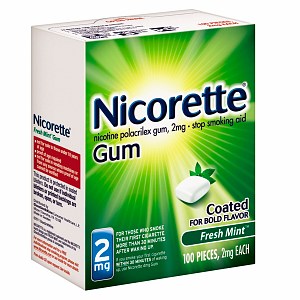 Nicotine nasal spray:
Nicotine here is absorbed faster, And also its available for prescription use only.
Possible side effects:
 runny nose
 sneezing
 coughing
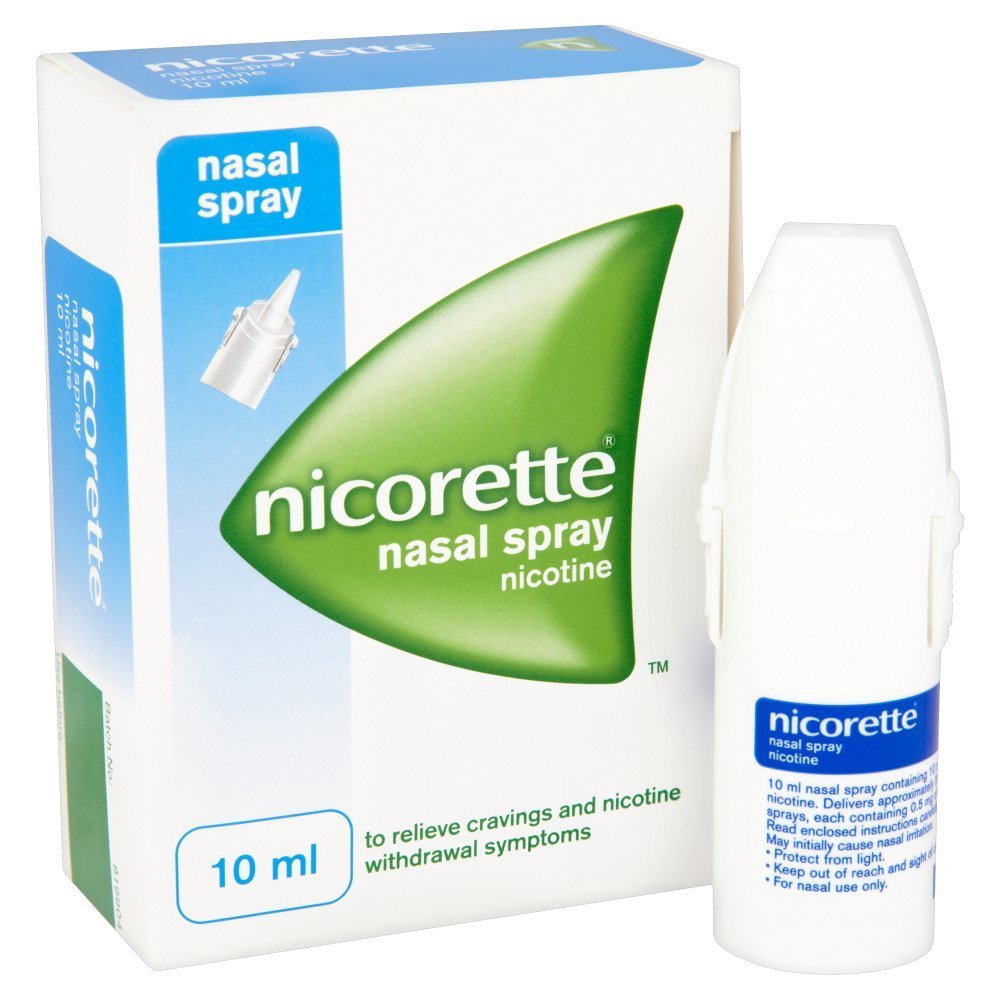 Nicotine inhalator :
The inhalator releases nicotine into your mouth when you inhale.
Possible side effects:
Coughing and rhinitis.
contraindicated :
in case of bronchospastic disease
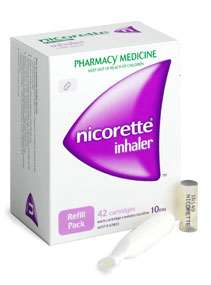 Bupropion
For how long:
7-12 weeks
Possible side effects
Dry mouth, weight gain 
Contraindications:
pregnant or breastfeeding.  seizures
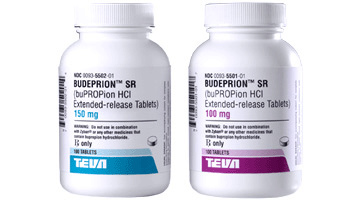 Varenicline
Possible side effects?
 Cardiovascular effects
  Headache
  Nausea
 Abnormal dreams and Nightmares
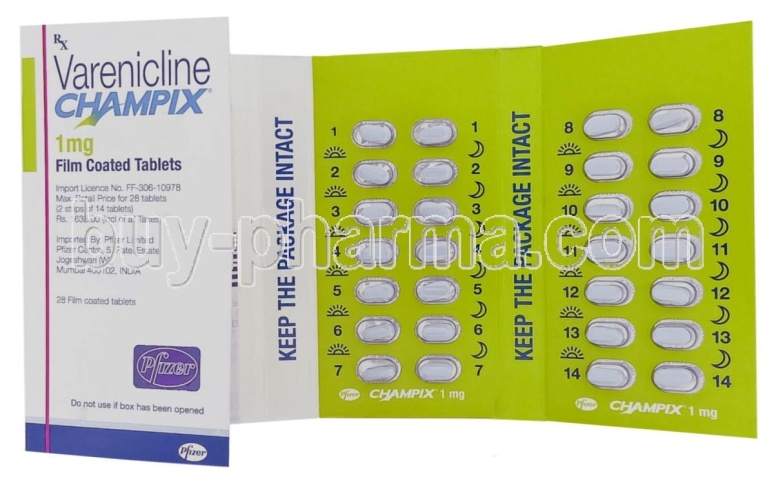 Objectives :
Epidemiology of smoking in Saudi Arabia
Risks of smoking (Morbidity and Mortality)
Effect of passive smoking on pregnancy, children, ….
How are you going to help the smoker to quit and how to overcome withdrawal symptoms
Role of PHC physician “smoking cessation clinic’
Update in pharmacological management, smoking cessation medication
Nicotine preparations, Varniciline, Bupropion, …….
Factors lead to substance abuse
Highlight on types of substance abuse
How to approach subjects with substance abuse
Genetics contribute to the increased likelihood that an individual will abuse drugs, and to what extent the substance abuse may escalate.
 Environmental risk factors include availability of drugs, poverty, social changes, peer influences, employment status, type of occupation and cultural attitudes.
Objectives :
Epidemiology of smoking in Saudi Arabia
Risks of smoking (Morbidity and Mortality)
Effect of passive smoking on pregnancy, children, ….
How are you going to help the smoker to quit and how to overcome withdrawal symptoms
Role of PHC physician “smoking cessation clinic’
Update in pharmacological management, smoking cessation medication
Nicotine preparations, Varniciline, Bupropion, …….
Factors lead to substance abuse
Highlight on types of substance abuse
How to approach subjects with substance abuse
Stimulant Abuse: 
Stimulants include illegal drugs such as cocaine and methamphetamine.
Depressant Abuse:
Depressants include opiates such as heroin, morphine and opium, as well as sedative-hypnotic medications such as Xanax, Ativan and Valium. 
Alcohol Abuse: 
Alcohol affects every organ in the body, and it is the oldest and most widely used
Objectives :
Epidemiology of smoking in Saudi Arabia
Risks of smoking (Morbidity and Mortality)
Effect of passive smoking on pregnancy, children, ….
How are you going to help the smoker to quit and how to overcome withdrawal symptoms
Role of PHC physician “smoking cessation clinic’
Update in pharmacological management, smoking cessation medication
Nicotine preparations, Varniciline, Bupropion, …….
Factors lead to substance abuse
Highlight on types of substance abuse
How to approach subjects with substance abuse
• Counseling the smokers by a Physician to cut down the number of cigarettes gradually. 
• Prescribe nicotine replacement treatments for the smokers. 
• Follow up with the Quit smokers to avoid any relapses.
Q1)
The addictive ingredient in tobacco is :

A- Nicotin
B- Tar
C- Smoke
D- unknown
Q2)
Fatimah smokes a pack of cigarettes a day and has just given birth. Which of the following is FALSE regarding the health of her newborn, Her baby will:
 
A- Generally have normal birth weight 
B- have an increased risk of sudden infant death syndrome
C- more likely develop chronic respiratory problems
D- be hospitalized more often and have poorer overall health
Q3)
Which of the following is associated with smoking?

A-Chronic bronchitis
B-Tongue cancer
C-Lung cancer
D-All of the above
Q4)
Which of the following antismoking drugs are the most effective one:

A- Nicotine gum
B- Bupropion  SR 
C- Varenicline
D- Nicotine skin patch
Q5)
Which one of the following is a stimulant substance ? 

A- cocaine 
B-heroin
C-Xanax
D-valium
Q6)
Which one of the following is the oldest abused substance and most wildly used ?

A-cocaine 
B-heroin
C-alcohol 
D-methamphetamine
Thank you !
Any questions ?
References :
https://www.ncbi.nlm.nih.gov/pmc/articles/PMC3927255/
http://www.aafp.org/afp/2012/0315/p591.html
http://search.proquest.com/docview/206257677?pq-origsite=summon
https://www.nice.org.uk/guidance/ph10/chapter/4-recommendations
http://www.quit.org.au/preparing-to-quit/choosing-best-way-to-quit/nicotine-replacement-products
http://www.mayoclinic.org/diseases-conditions/drug-addiction/basics/risk-factors/con-20020970
https://www.nice.org.uk/guidance/ph26
http://www.uptodate.com/contents/secondhand-smoke-exposure-effects-in-adults/abstract/7,8?utdPopup=true
https://www.cdc.gov/tobacco/data_statistics/fact_sheets/secondhand_smoke/health_effects/
References :
http://reference.medscape.com/medline/abstract/24967831
http://www.cdc.gov/mmwr/preview/mmwrhtml/mm64e1218a1.htm
http://www.samhsa.gov/data/2k13/DAWN2k11ED/DAWN2k11ED.htm
http://reference.medscape.com/medline/abstract/26624241
https://www.drugabuse.gov/drugs-abuse/cocaine
http://www.unodc.org/wdr2015/
https://www.researchgate.net/publication/262799110_Substance_use_disorders_in_Saudi_Arabia_Review_article
https://www.ncbi.nlm.nih.gov/books/NBK64942